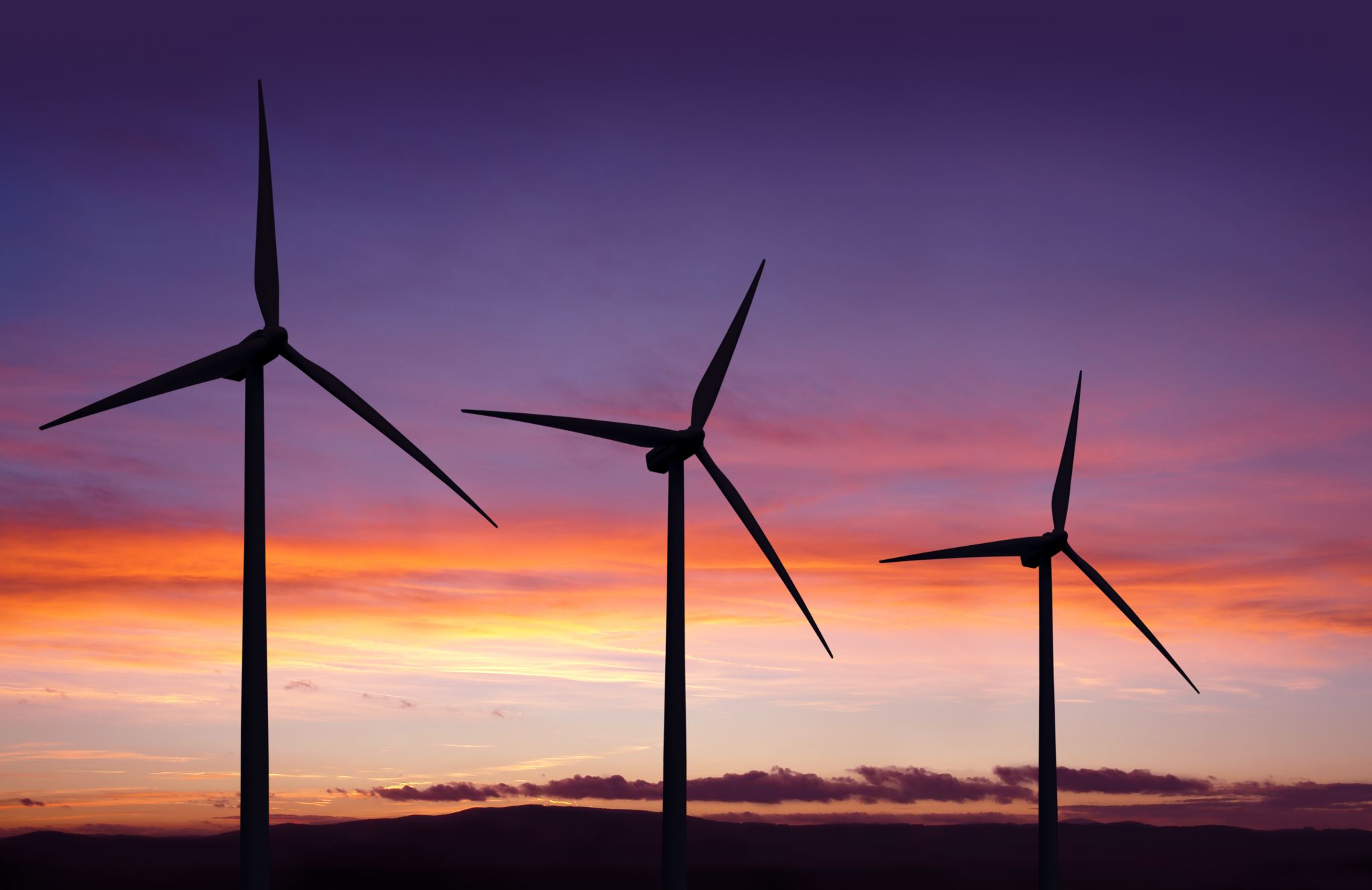 "Odnawialne źródła energii w służbie człowieka"
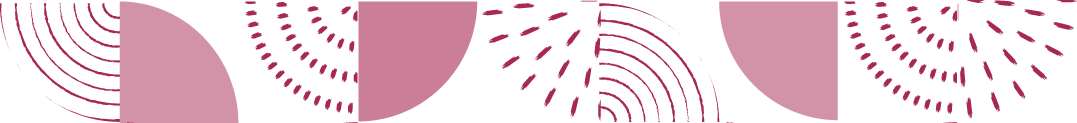 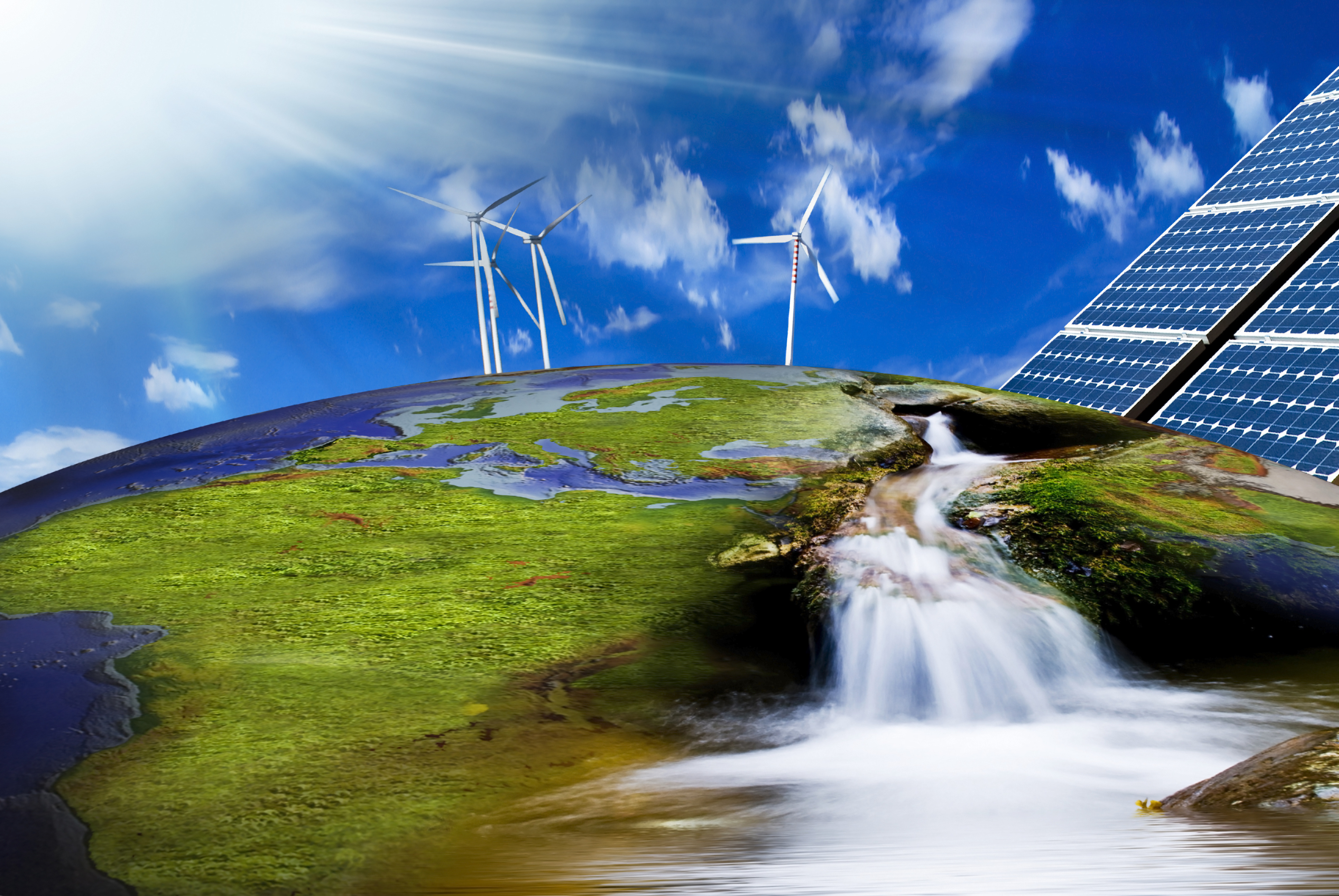 Energia odnawialna    Źródło energii, których wykorzystanie         nie wiąże się z długotrwałym ich deficytem, ponieważ ich zasoby       szybko się odnawiają
This Photo by Unknown author is licensed under CC BY-SA-NC.
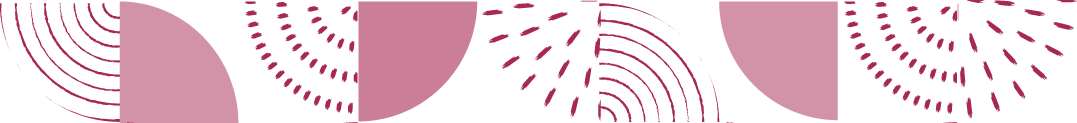 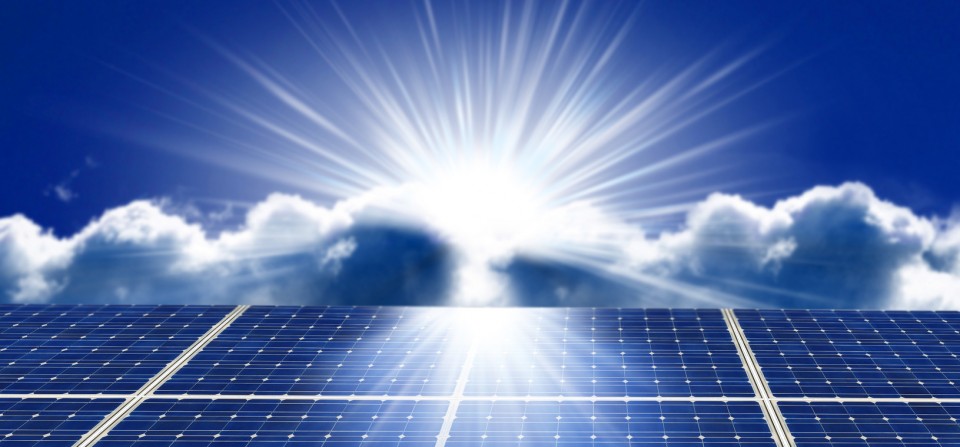 Korzyści z odnawialnych    źródeł energii:-dostęp do naturalnej energii-niezależność od dostawców-sprzyjają zdrowiu I poprawie klimatu-wysoka wydajność-oszczędność -działa 24h-prawie bezawaryjna-zmniejsza poziom gazów do atmosfery
This Photo by Unknown author is licensed under CC BY.
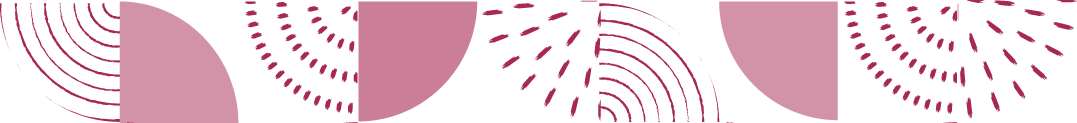 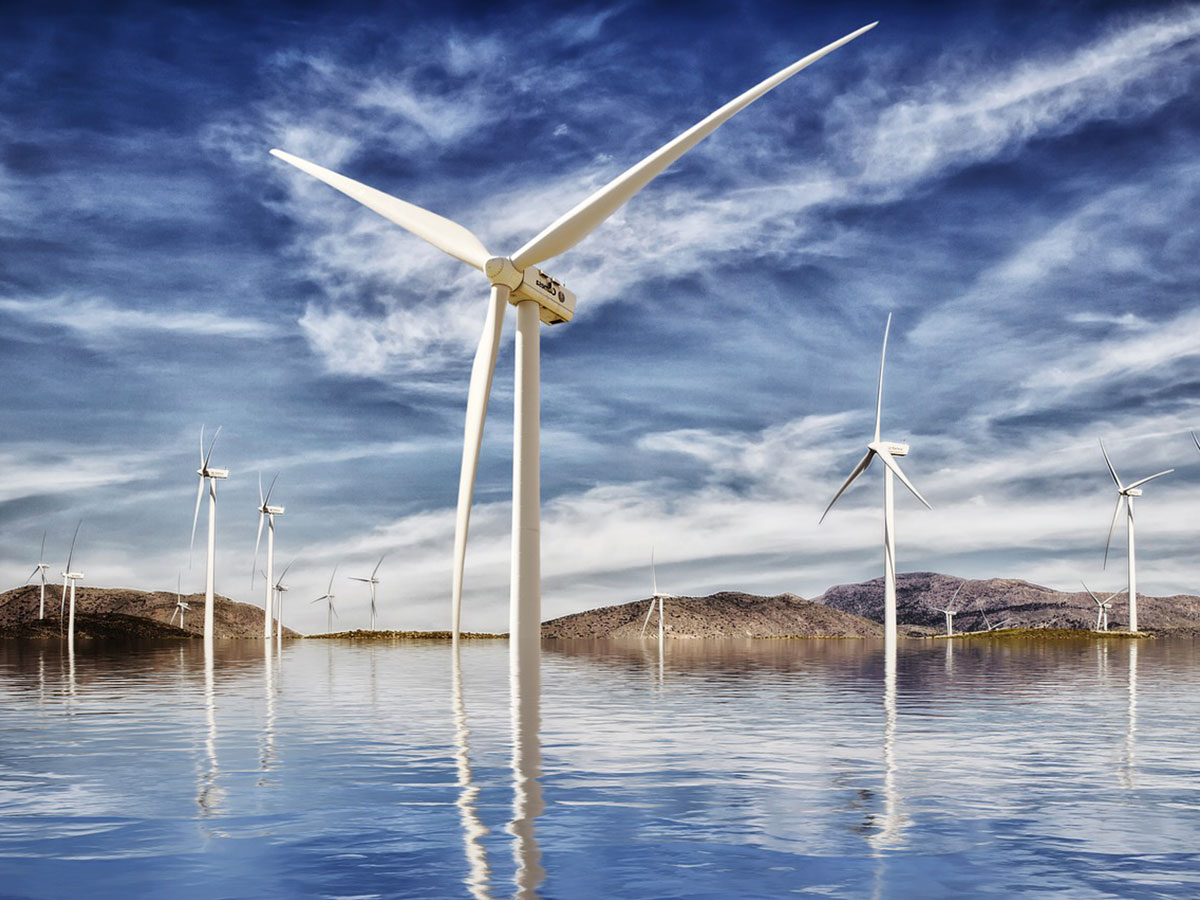 Rodzaje źródeł energii:- energia słoneczna- energia wiatrowa- energia wodna- energia biomasy - energia geotermalna
This Photo by Unknown author is licensed under CC BY-NC-ND.
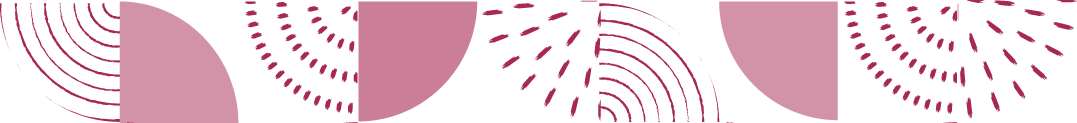 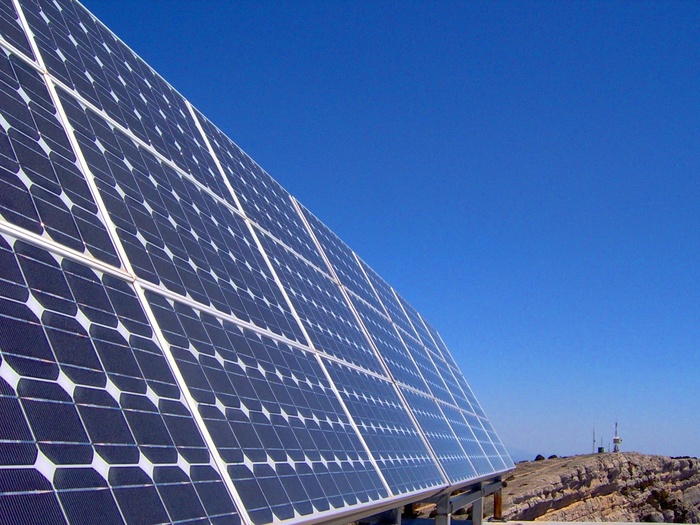 Energia słoneczna
This Photo by Unknown author is licensed under CC BY.
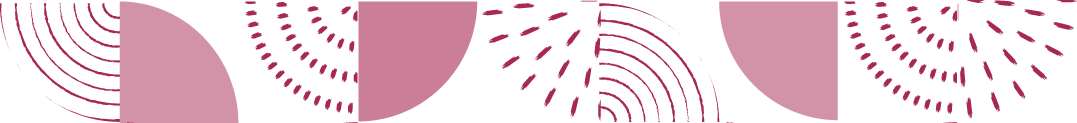 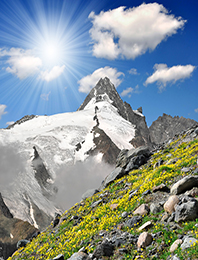 Ogromny, niewyczerpany i czysty zasób naturalny.
This Photo by Unknown author is licensed under CC BY-SA.
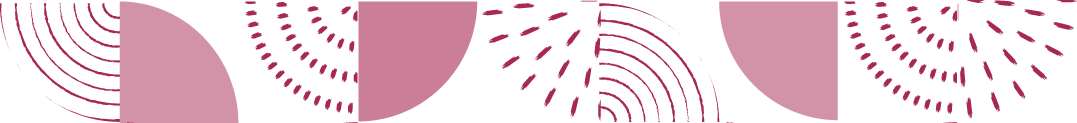 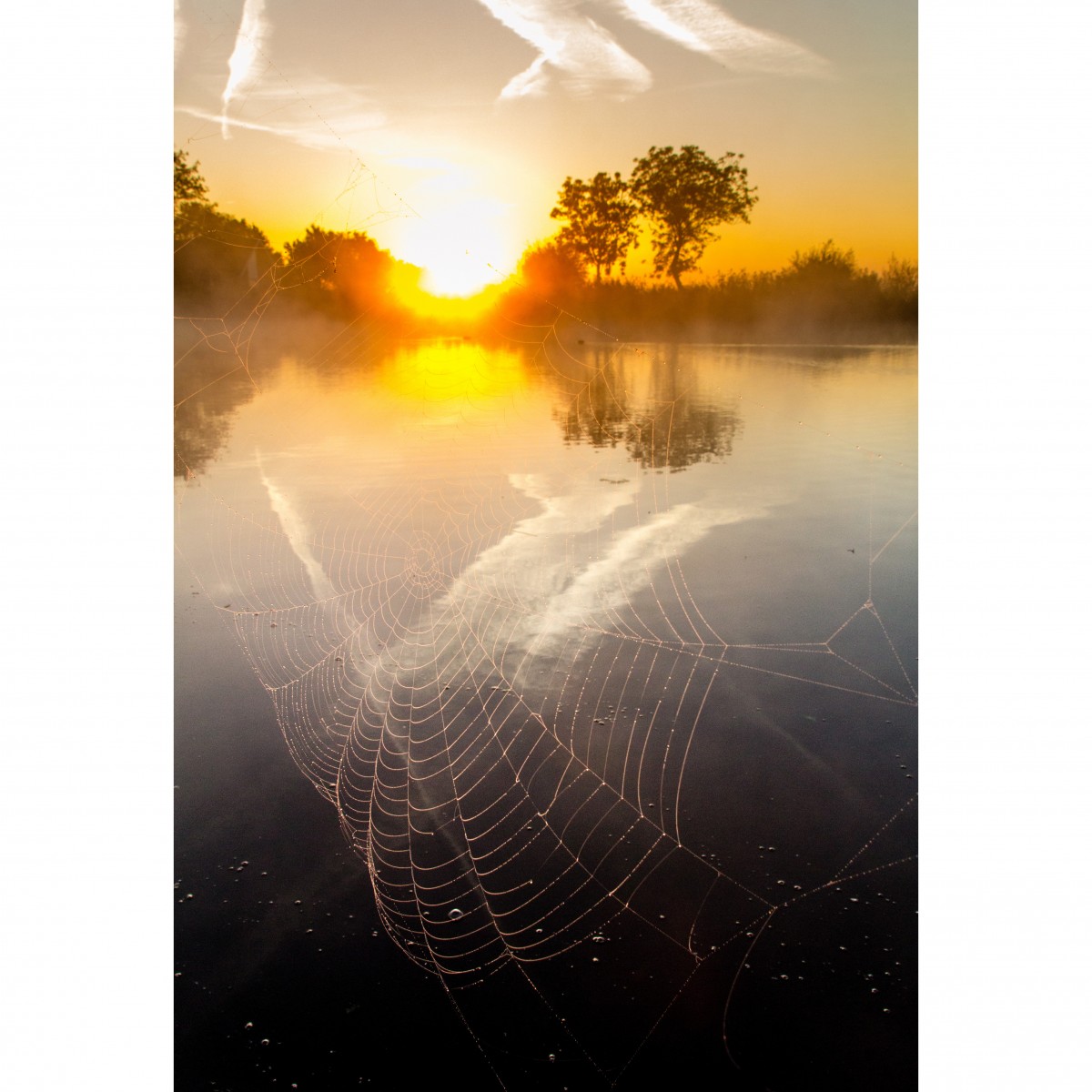 Powstaje na skutek fuzji jądrowych zachodzących we wnętrzu Słońca.Do ziemi dociera w postaci promieni słonecznych.
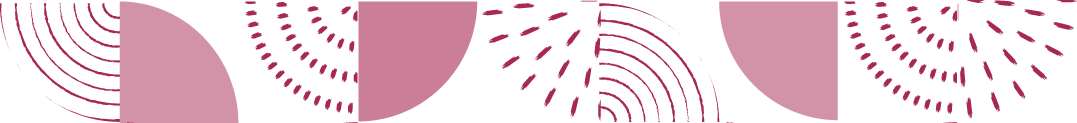 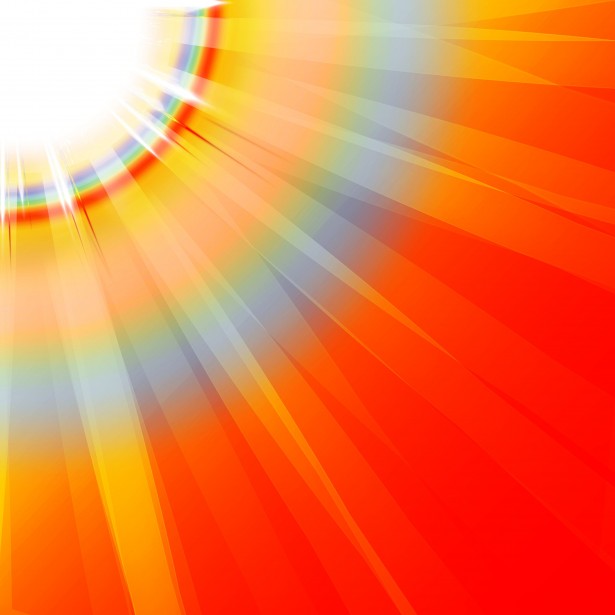 Wykorzystanie energii słonecznej.
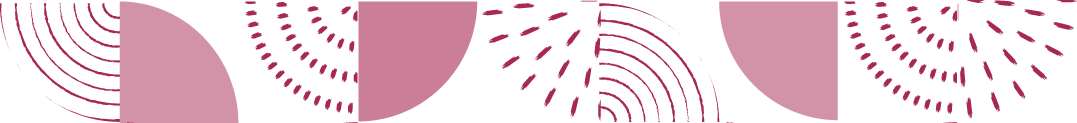 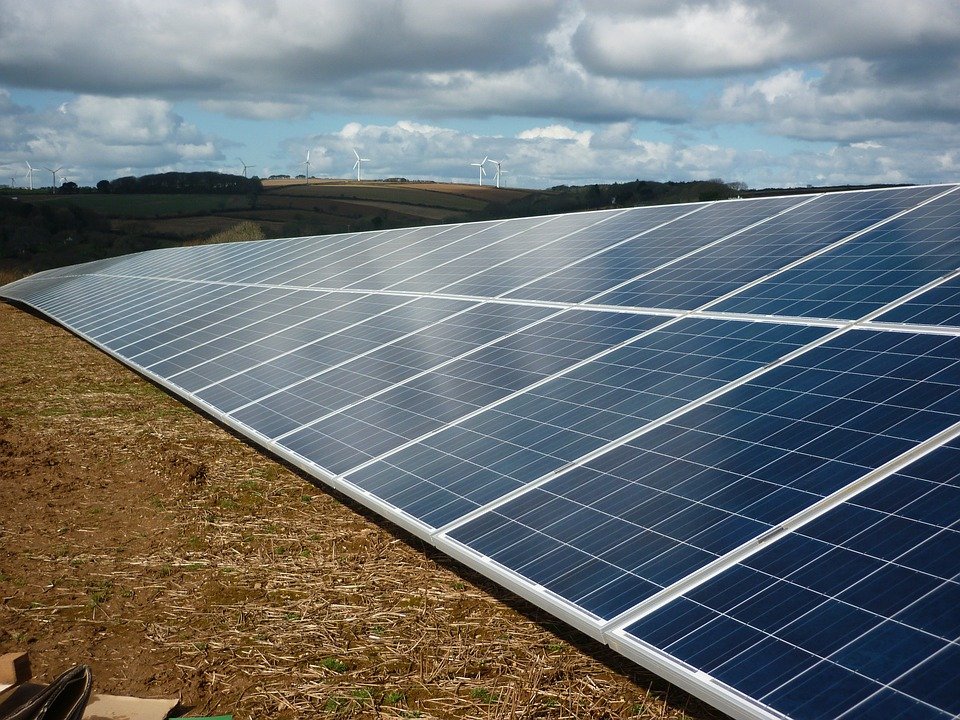 FotowoltaikaPadające na ogniwa fotowoltaiczne promienie słoneczne , które zamieniają się w prąd.
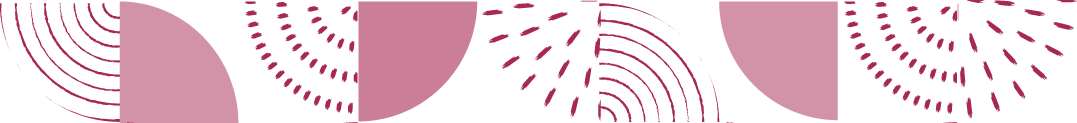 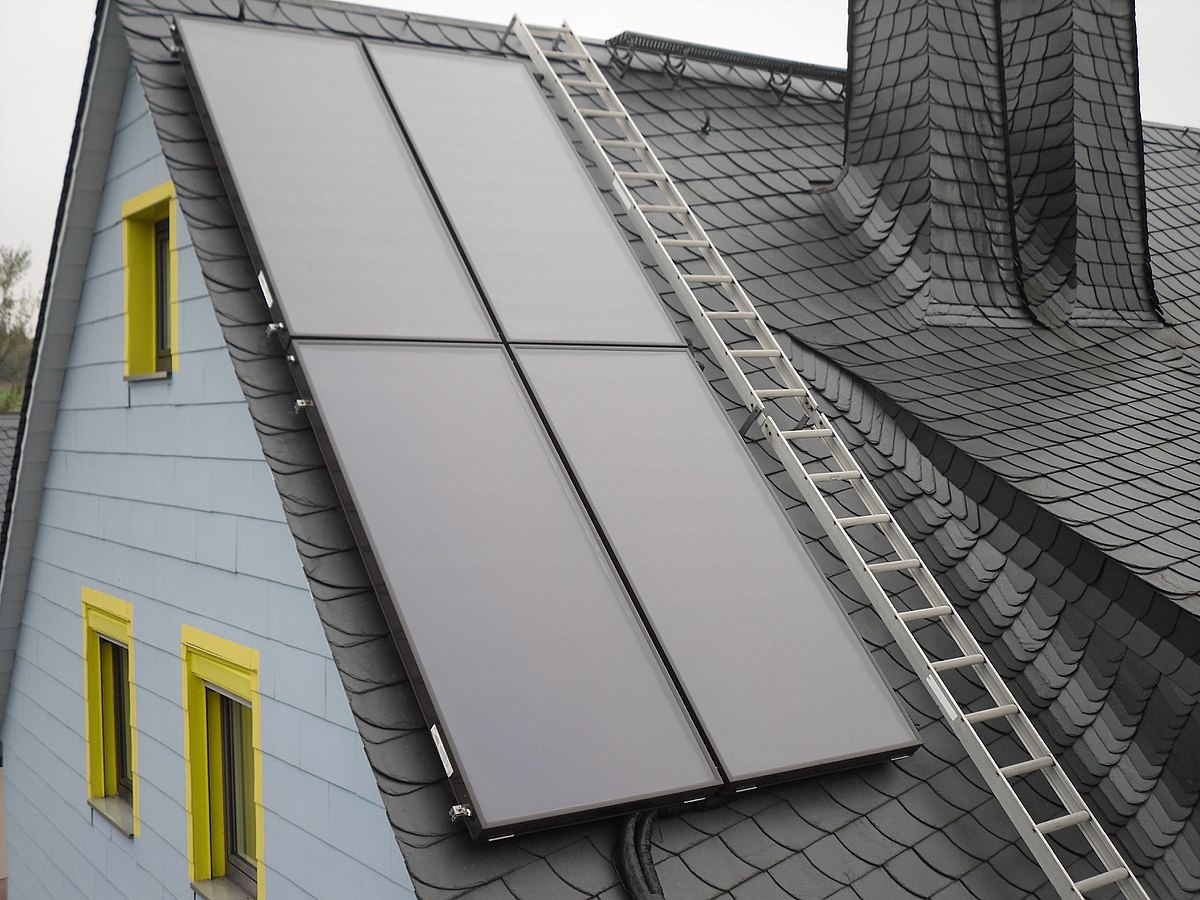 Kolektory słoneczneWykorzystywane do pozyskiwania ciepła z energii słonecznej.
This Photo by Unknown author is licensed under CC BY-SA.
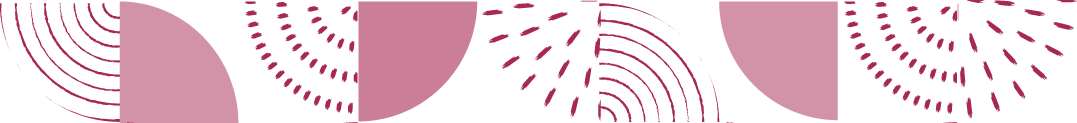 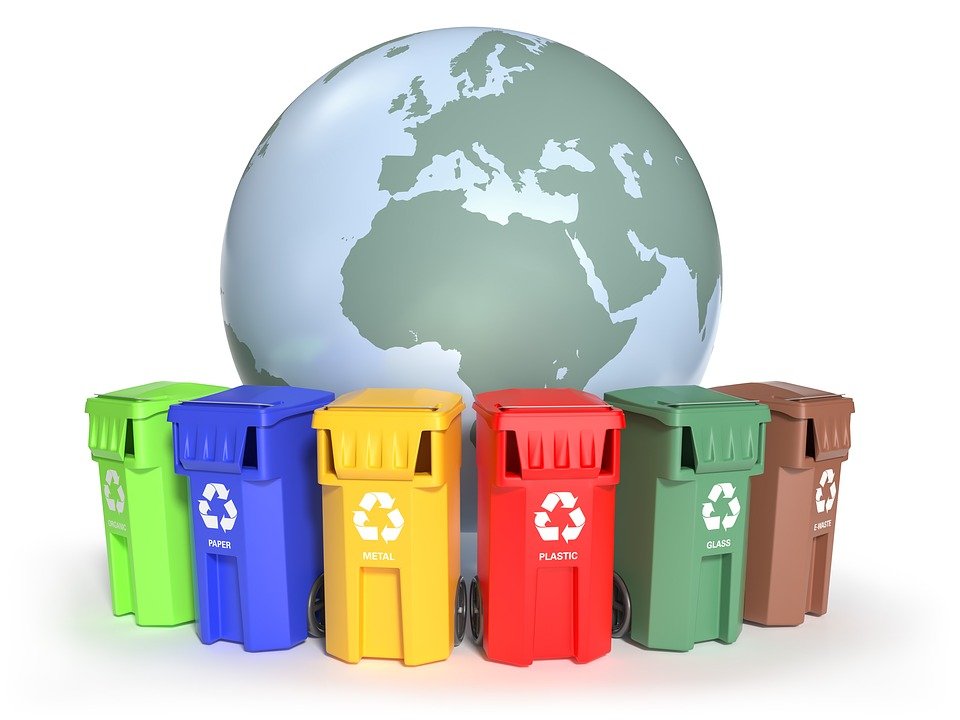 Świadomośc ekologiczna, a odnawialne                                 źródła energii
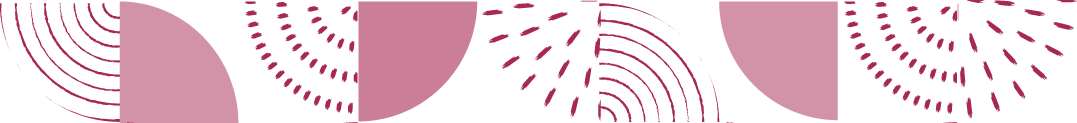 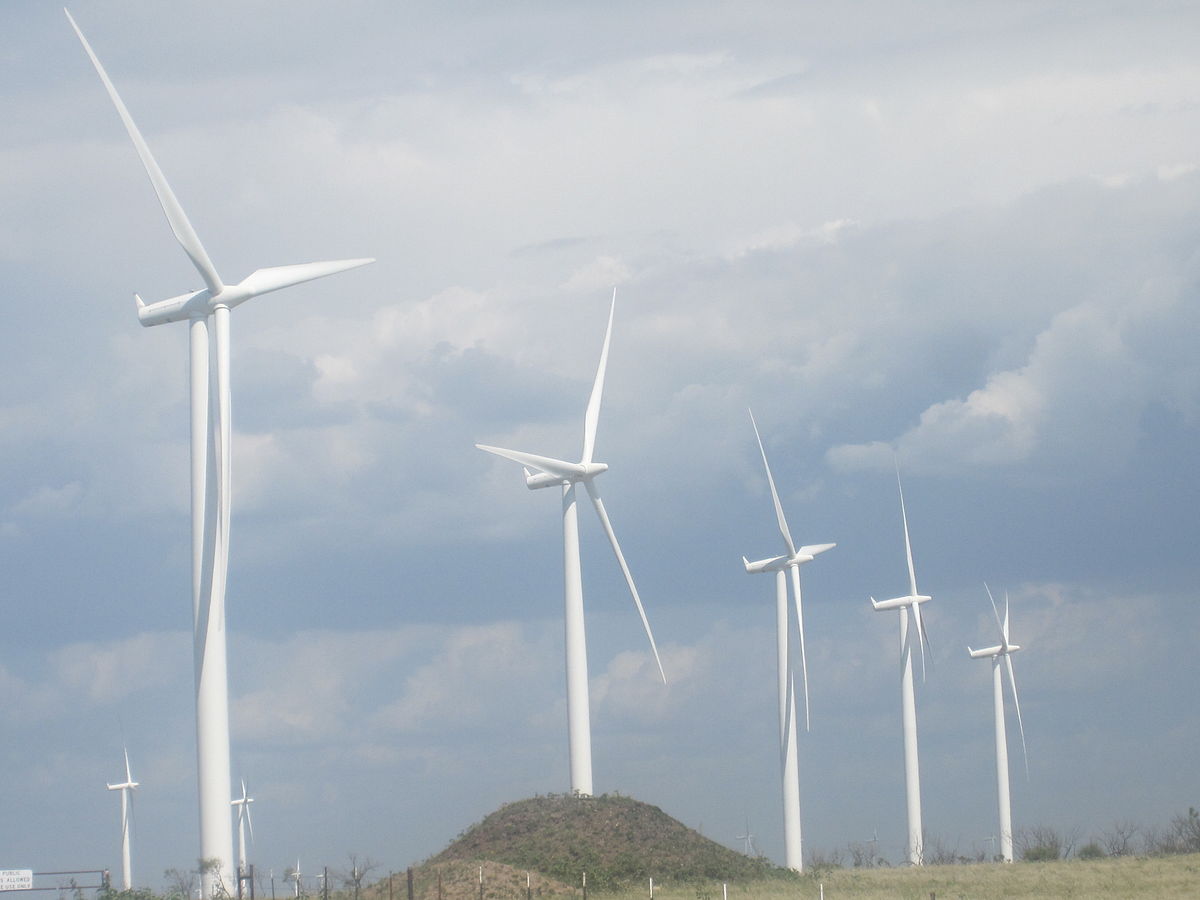 Zalety energii słonecznej:- powszechny dostęp-nieograniczone zasoby energii-niskie koszty eksploatacji-brak negatywnego oddziaływania na środowisko-wygoda w użyciu przenośnym-możliwośc wytwarznia energetyczności w miejscach bez podłączonego prądu
This Photo by Unknown author is licensed under CC BY-SA.
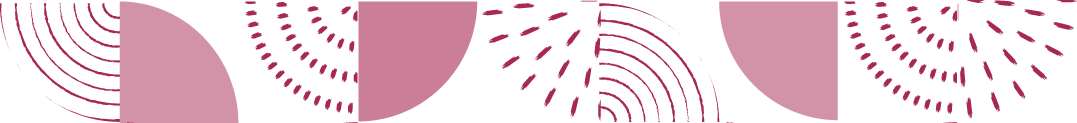 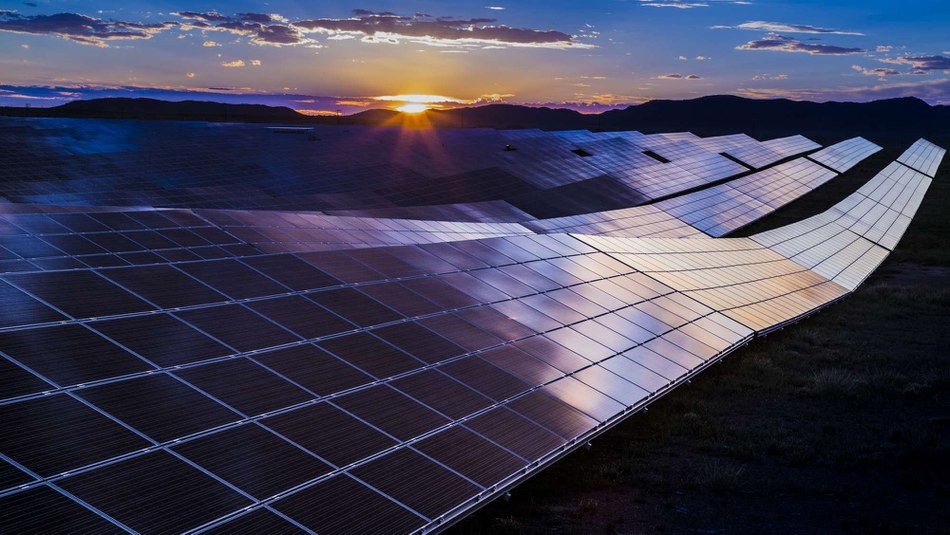 Wady energii słonecznej:-niemożnośc wykorzystywania energii w sposób ciągły-duże koszty inwestycyjne-mała gęstość strumienia energii promieniowania słonecznego-zmienny klimat powoduje, że energia słoneczna nie jest stabilna
This Photo by Unknown author is licensed under CC BY.
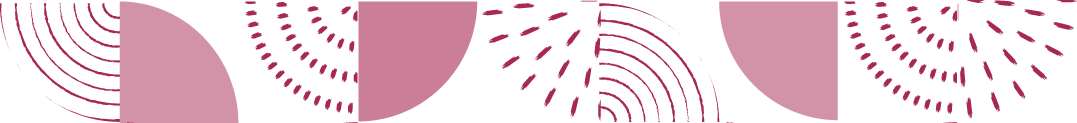 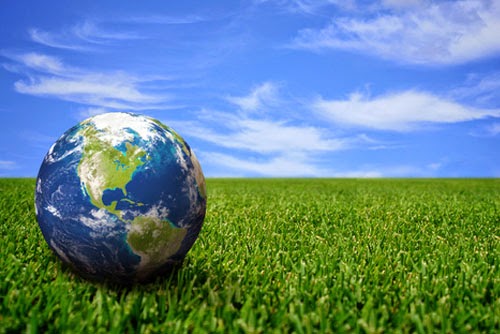 Energia słoneczna - energia przyszłości!!
This Photo by Unknown author is licensed under CC BY.
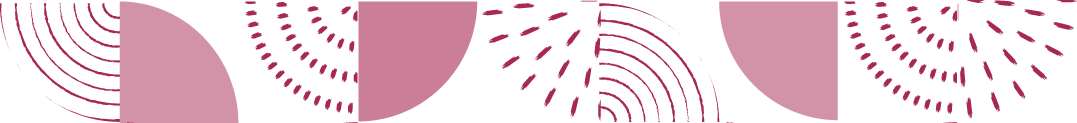 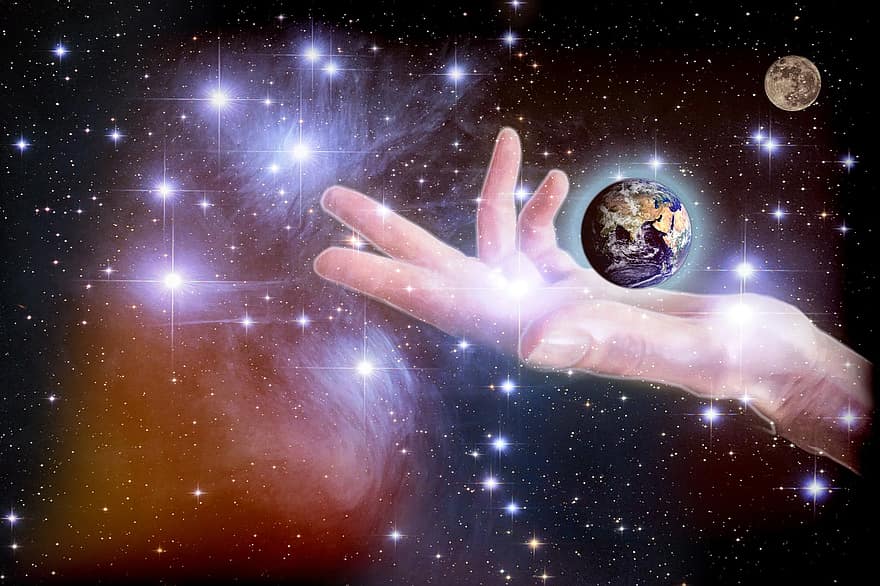 Wykorzystane źródła:http://swiatoze.plhttps://www.pl.m.wikipedia.orghttps://www.ciere.plhttps://wwwekoradcy.plhttps://www.naukowiec.org